Bag & Mask Ventilation in Children & Infants
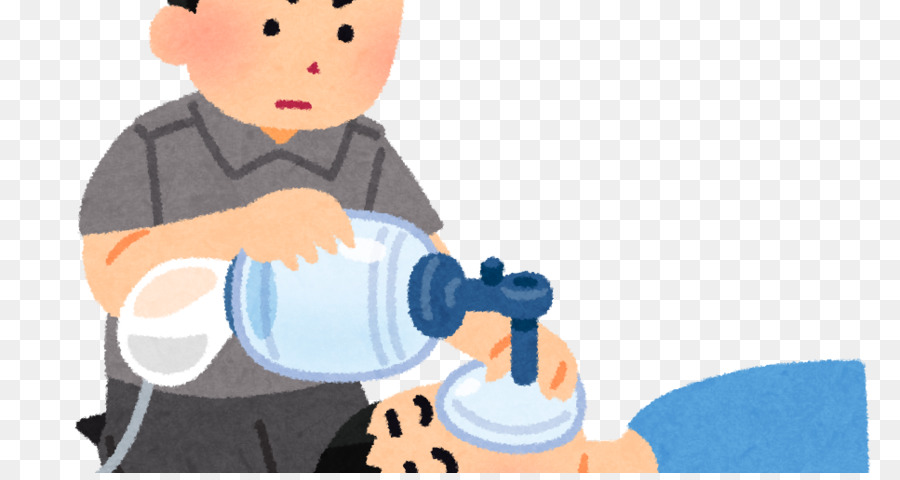 Behzad A. Sharabiani, MD
Tabriz Children Hospital
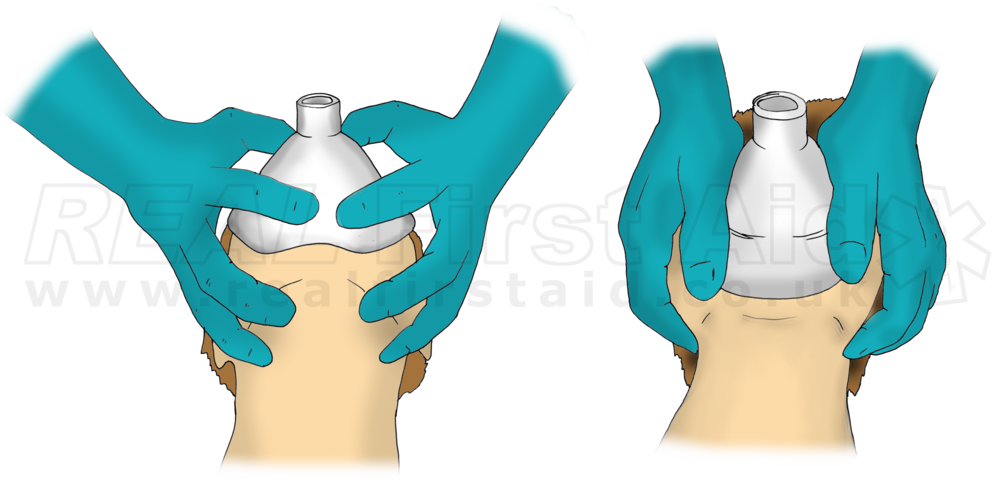 اجزاء تشکیل دهنده بگ و ماسک
Reservoir Bag –: تحویل سریع اکسیژن 100% به Ventilation bag Intake (Reservoir) valve -: ممانعت از ورود هوایVentilation bag  به داخل Reservoir Bag 
Ventilation bag –: فشردن هوای تازه به سمت ریه ها
 Pressure relief (Pop-off) valve –: ممانعت از افزایش فشار دمی
 :Non breathing (Expiratory – Assembly) valve –  ممانعت از مخلوط شدن هوای بازدمی با هوای دمی
Fresh gas tube –: محل اتصال هوای تازه پر اکسیژن
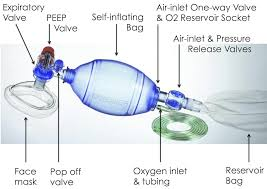 اجزاء تشکیل دهنده بگ و ماسک
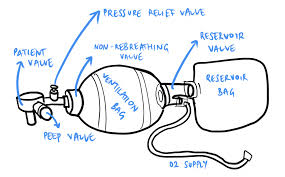 لزوم چک عملکرد صحیح اجزاء تشکیل دهنده آمبوبگ قبل از استفاده
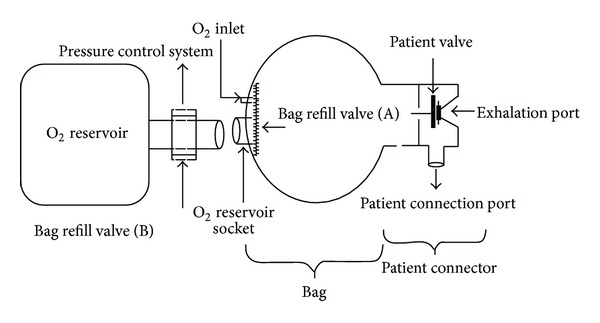 سایزهای آمبو بگ
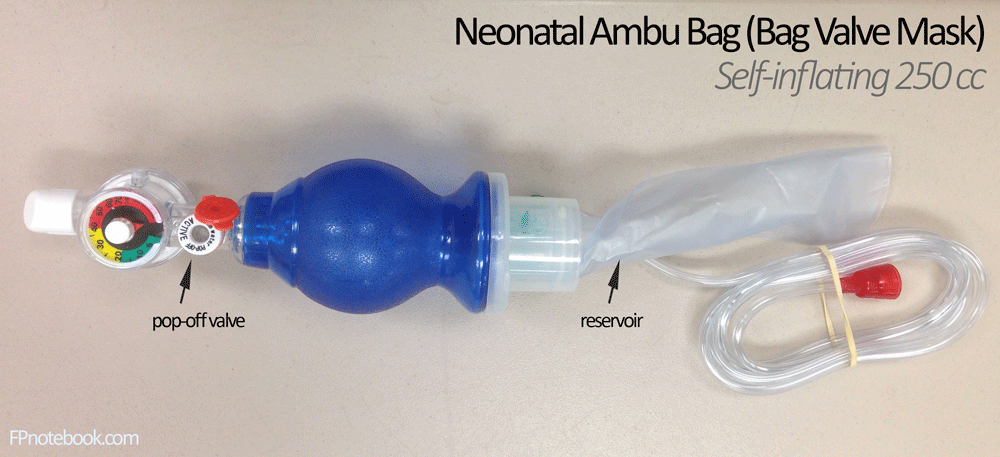 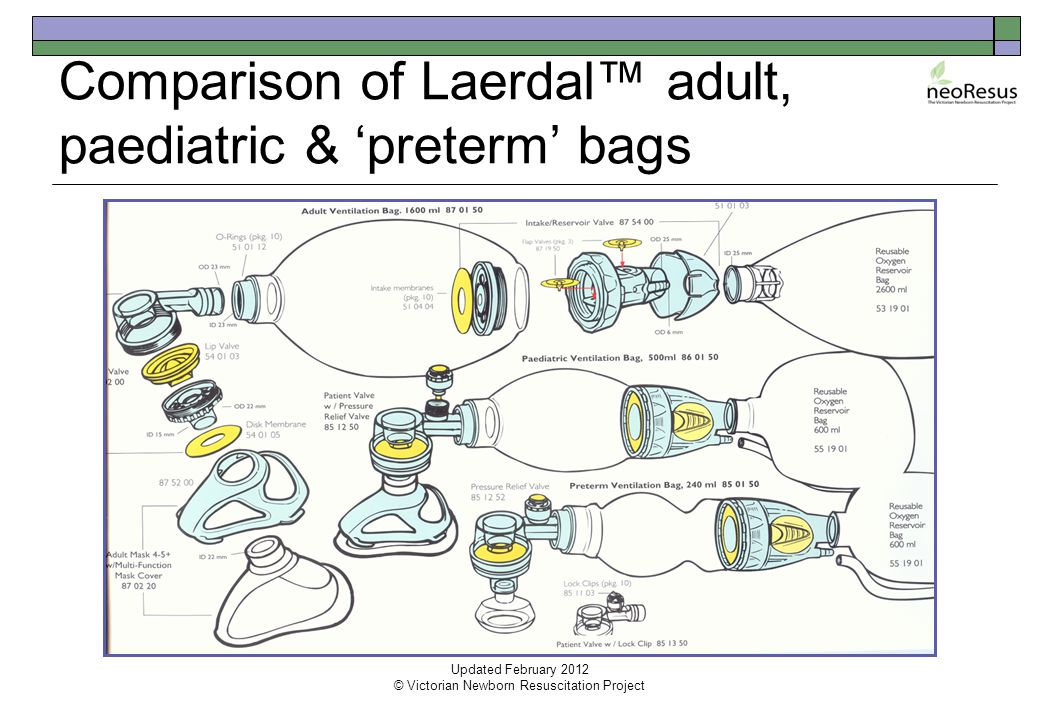 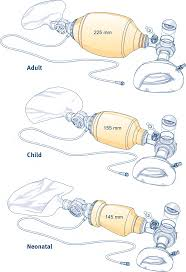 سایزهای آمبو بگ
سایزهای آمبو بگ
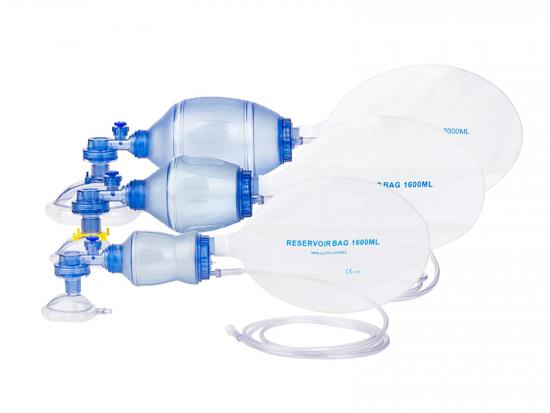 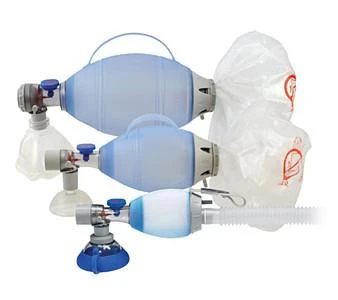 تکنیک نگه داشتن ماسک صورت
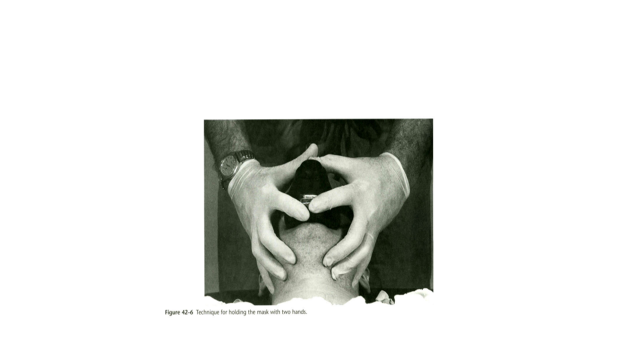 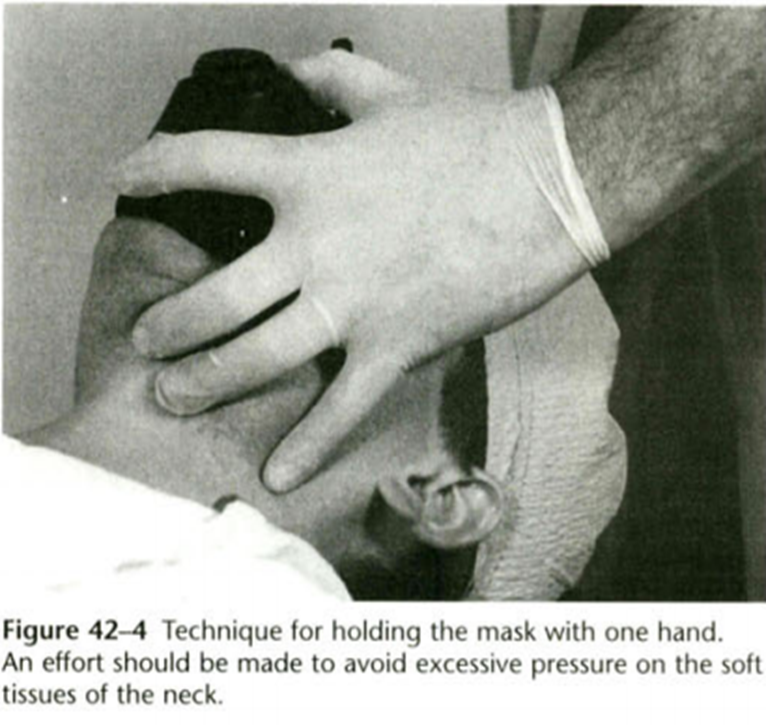 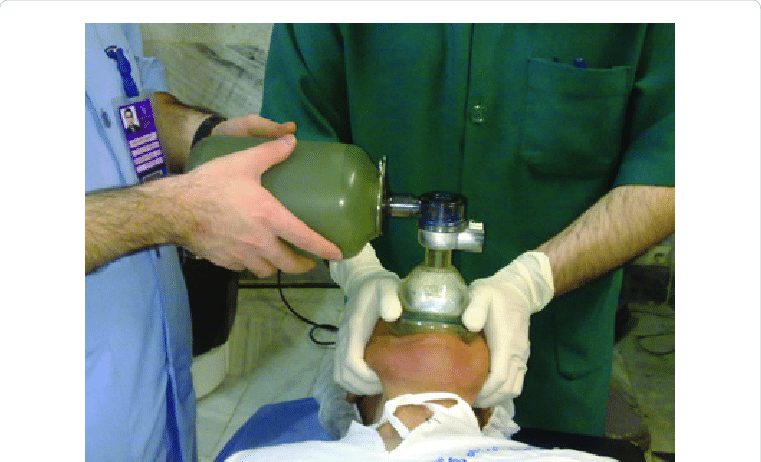 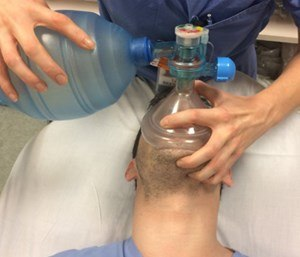 تکنیک یک یا دو دستی
تکنیک دو دستی
تکنیک نگه داشتن ماسک صورت در شیرخواران
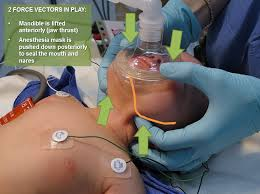 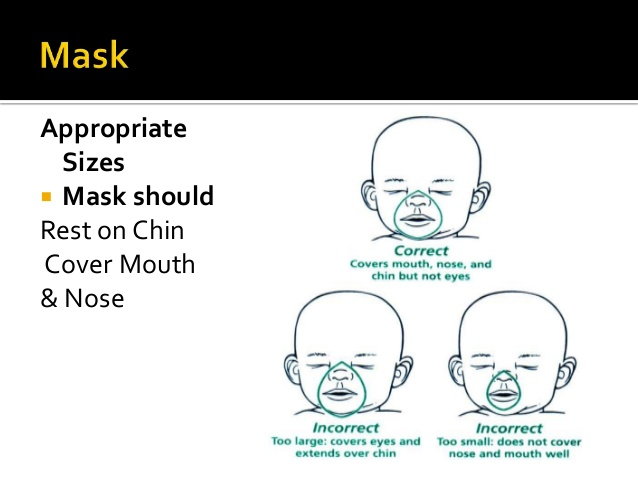 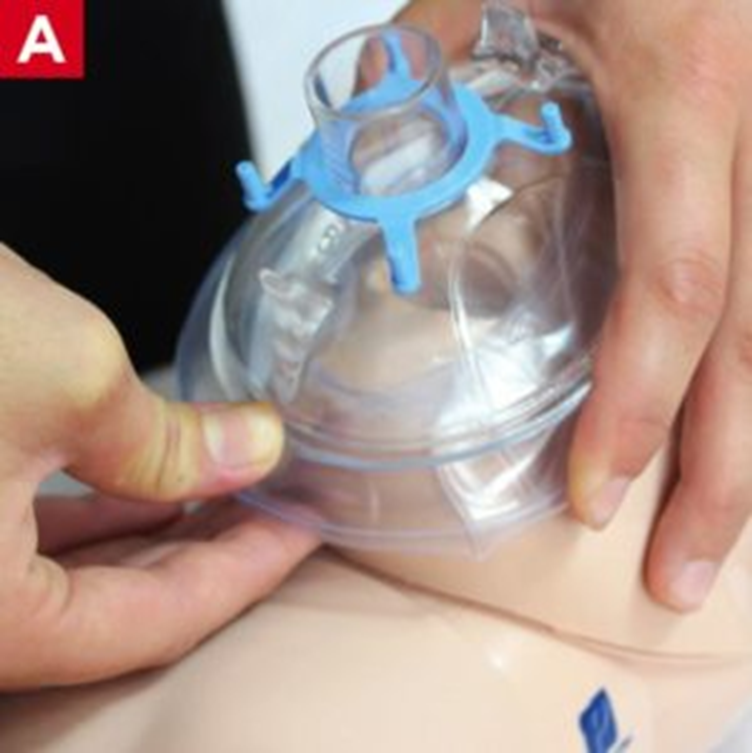 you must ensure the mask is the correct size for the child. The mask should cover the child’s mouth and nose without covering the eyes or chin. You will not be able to get a good seal with a mask that is too big.
انواع ماسک صورت
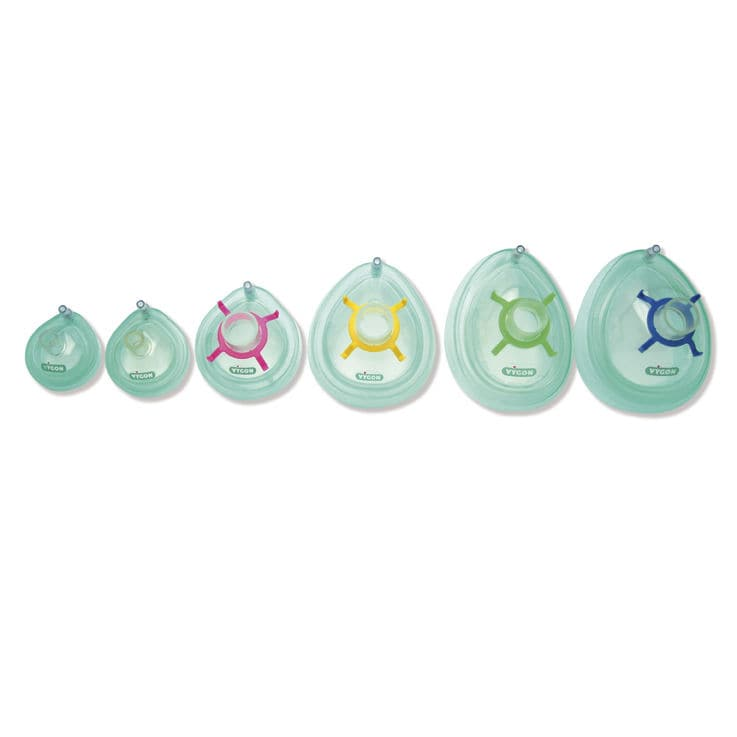 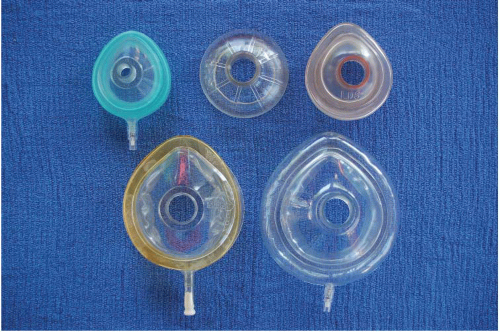 نحوه انتخاب و استفاده صحیح از ماسک صورت
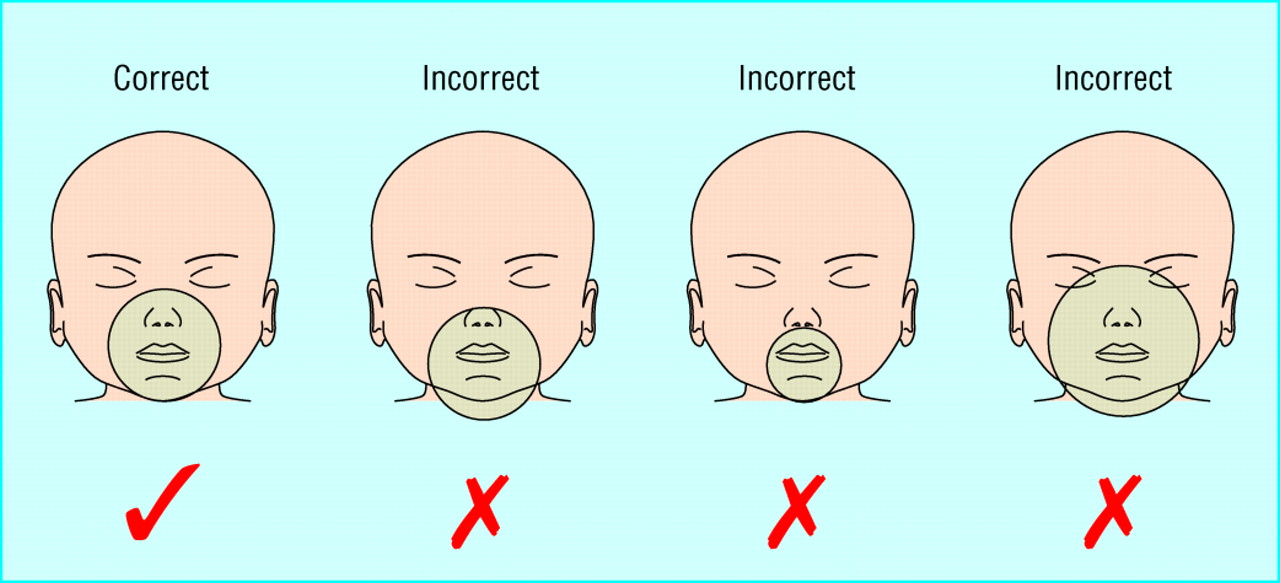 استفاده صحیح از ماسک صورت
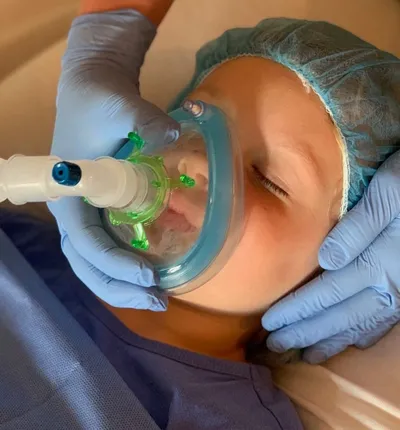 استفاده صحیح از ماسک صورت
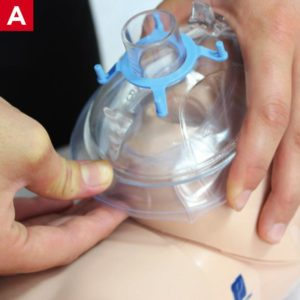 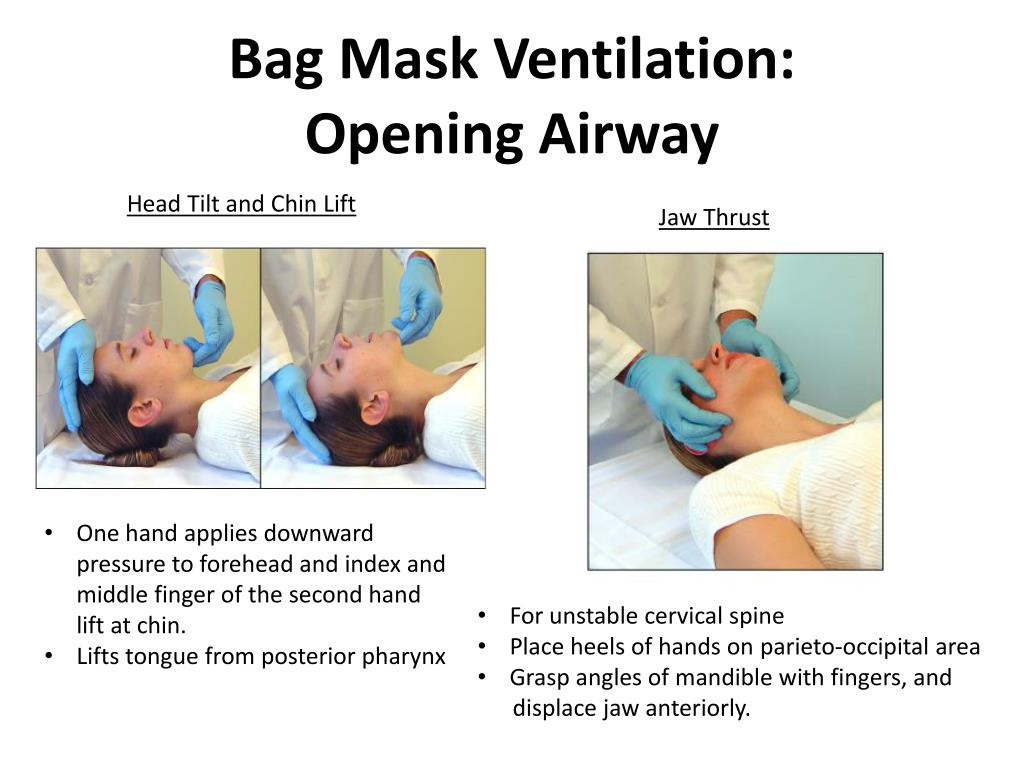 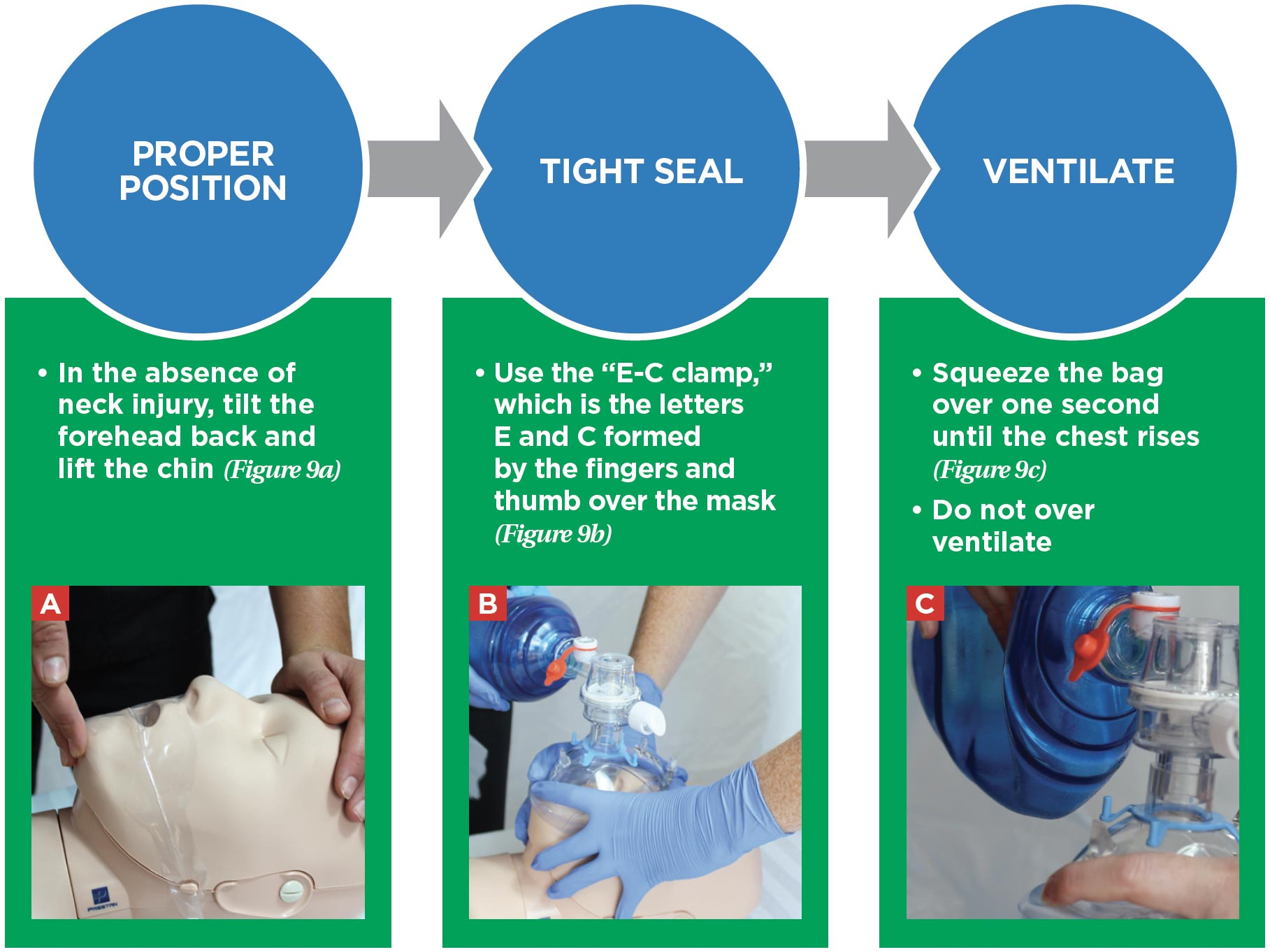 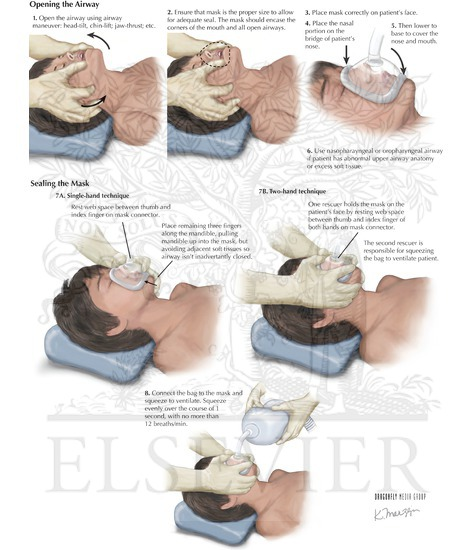 Each breath should cause the child’s chest to rise. As with an adult, avoid giving breaths too quickly, as this may result in distention of the stomach, vomiting, and possible aspiration of stomach contents
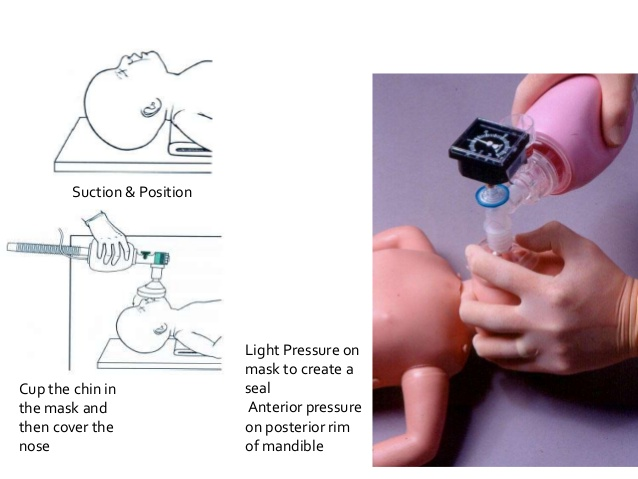 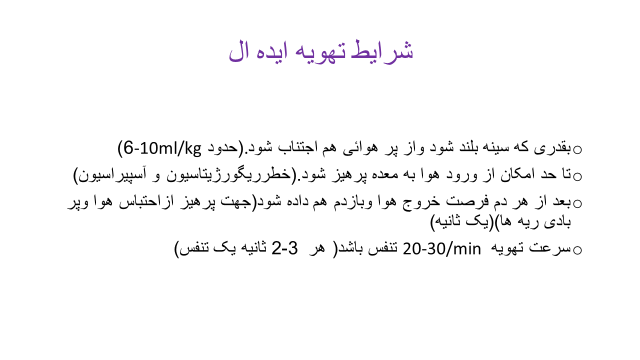 هیپرونتیلاسیون: تعریف
تنفس بسیار سریع 
یا 
با فشار بالا
هیپرونتیلاسیون: عوارض
باروتروما
دیستانسیون معده و ریگورژیتاسیون
آسپیراسیون